ESSE3
SUBJECT ENROLMENT
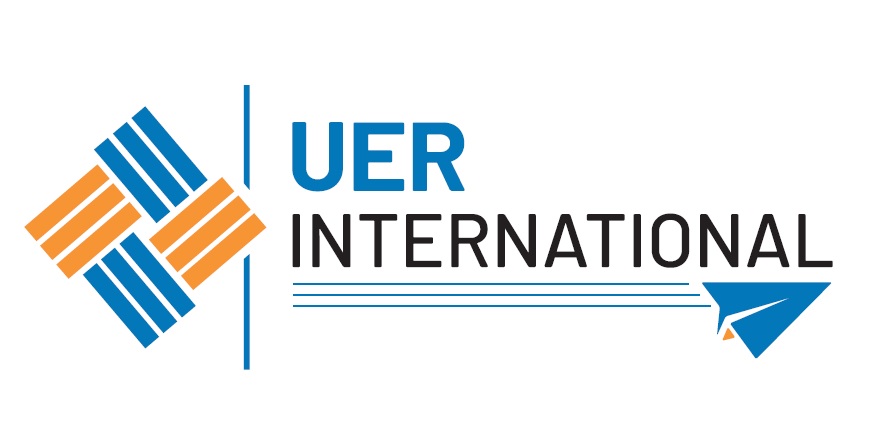 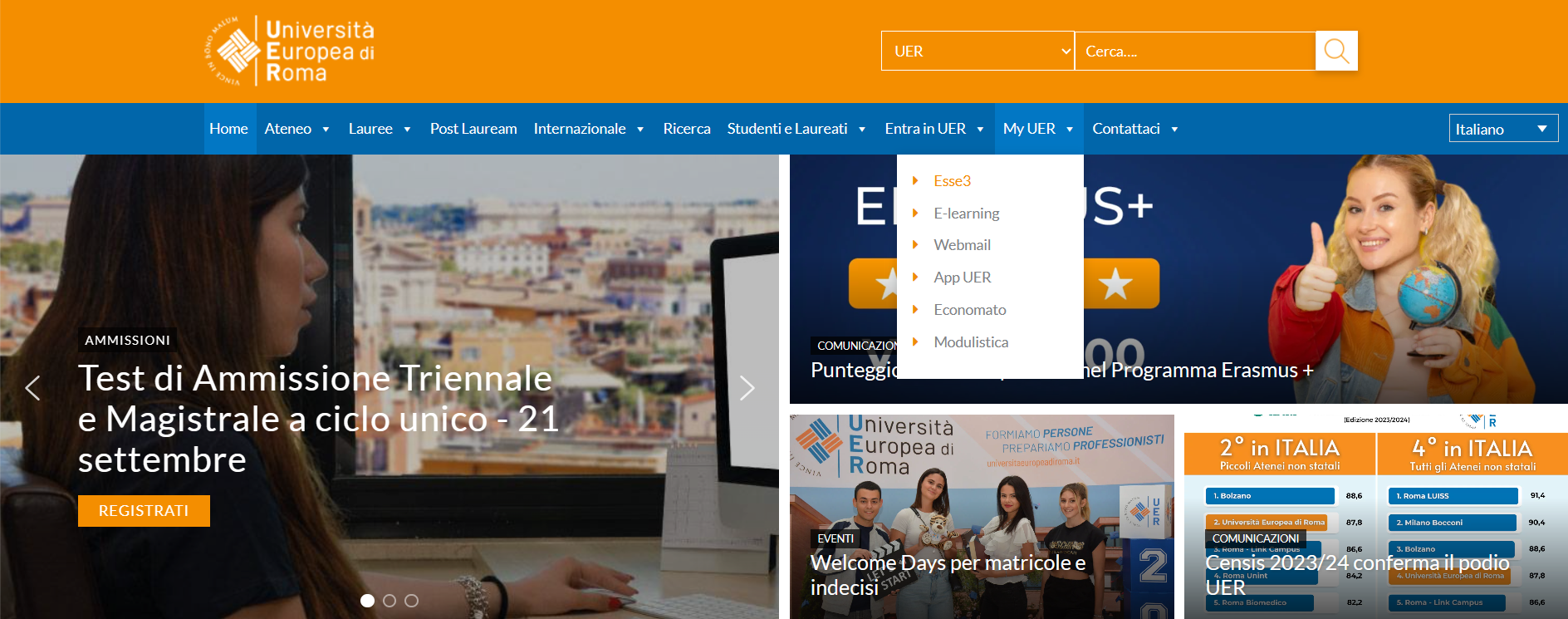 1. Go to 
MyUER > Esse3
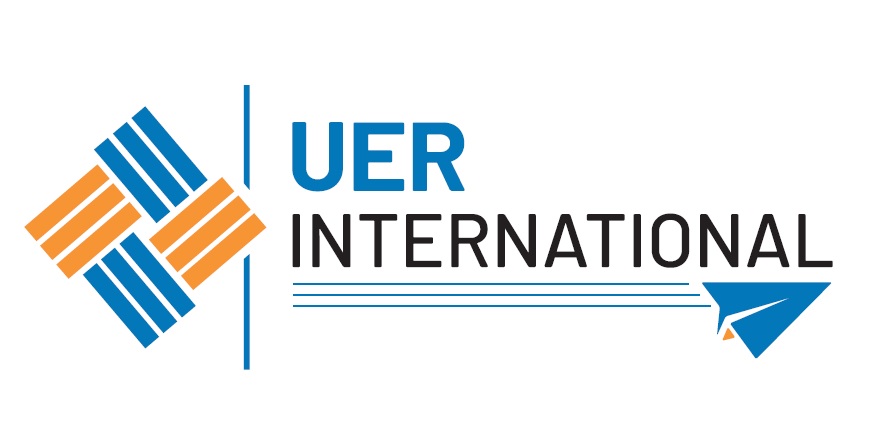 2. Menu > Login
3. Use your Esse3 credentials to log in > Sign in
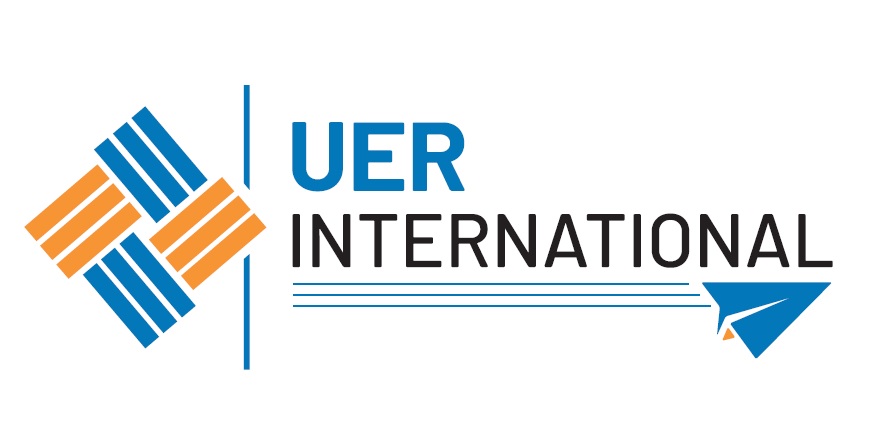 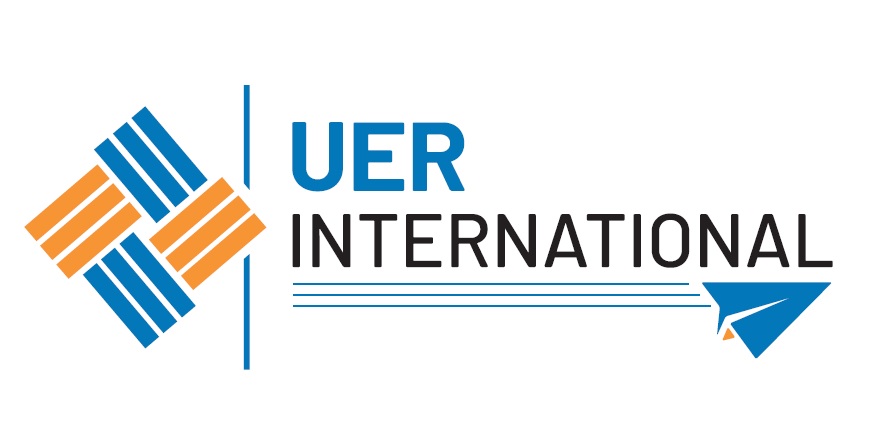 4. Menu >Home
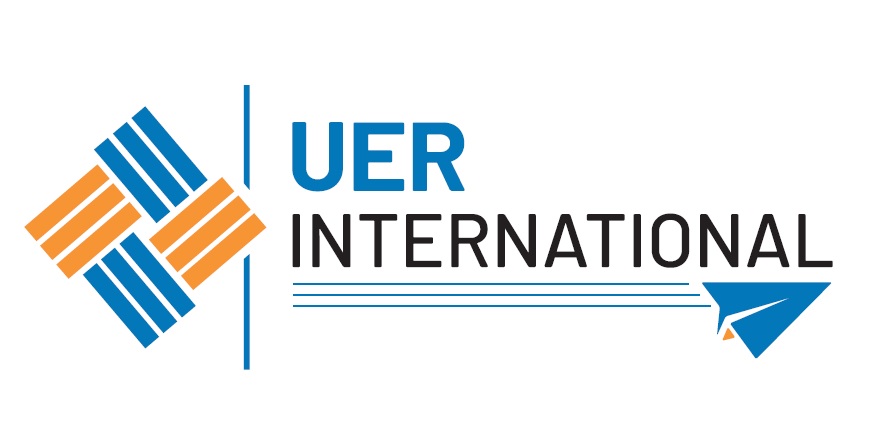 5. Piano carriera
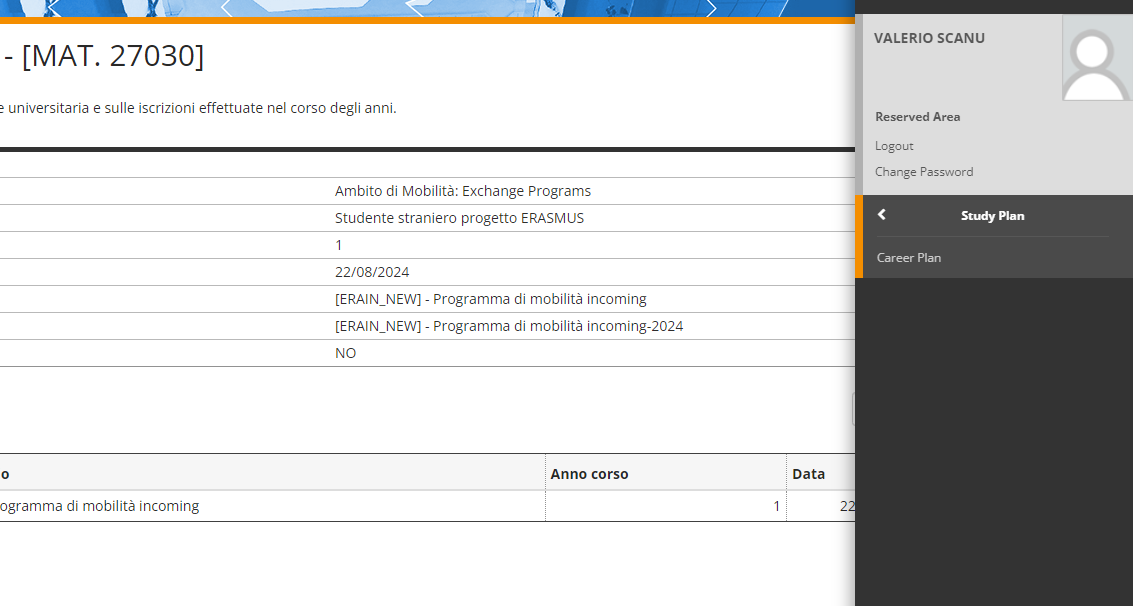 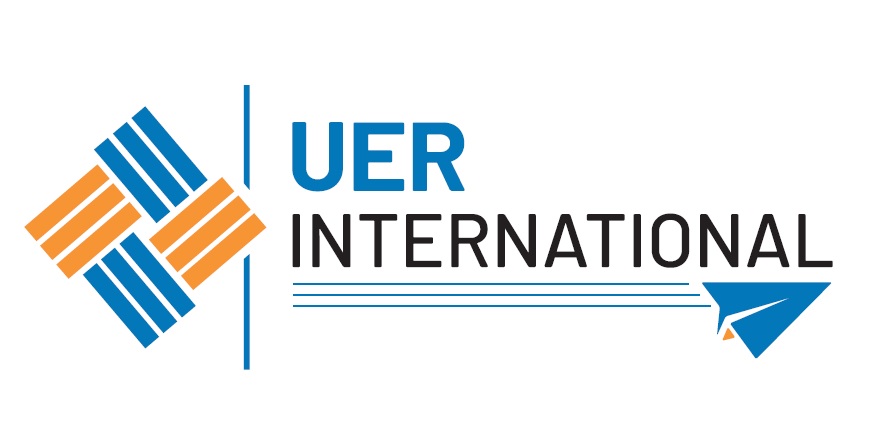 6. Nuovo piano
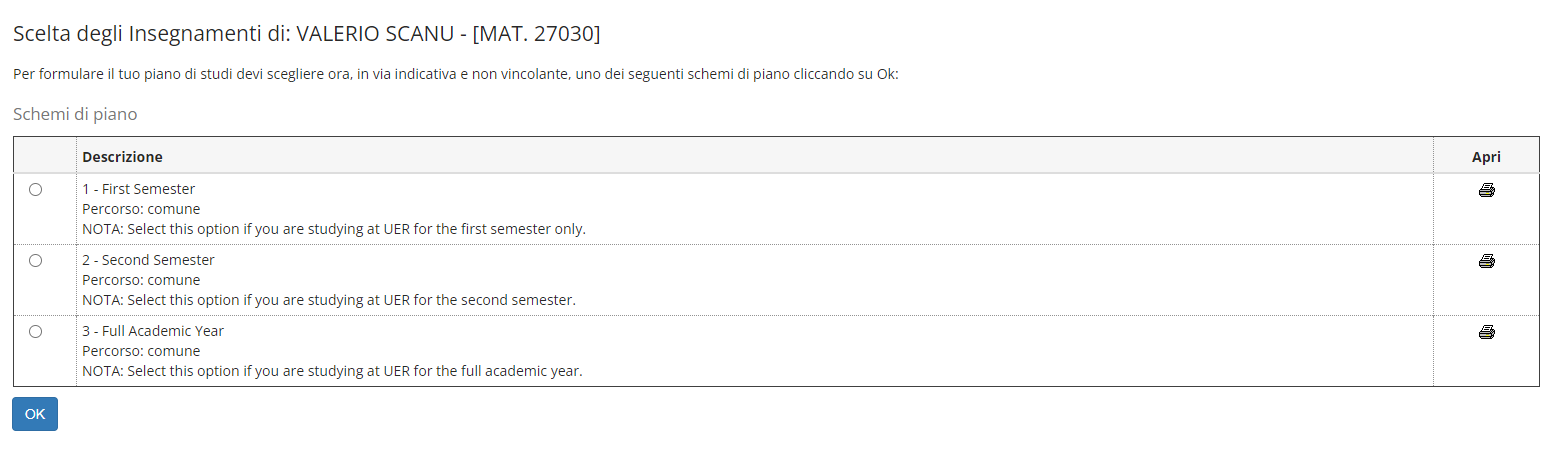 Select your mobility period
Click on the «OK» button
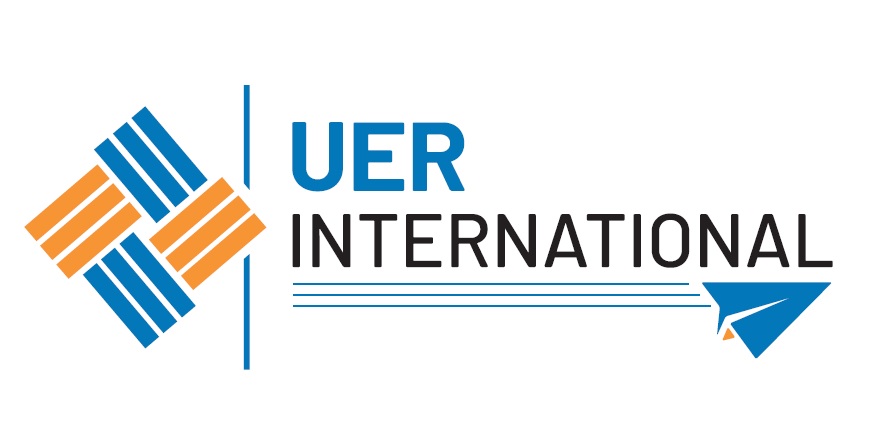 7. Prosegui compilazione Piano Carriera
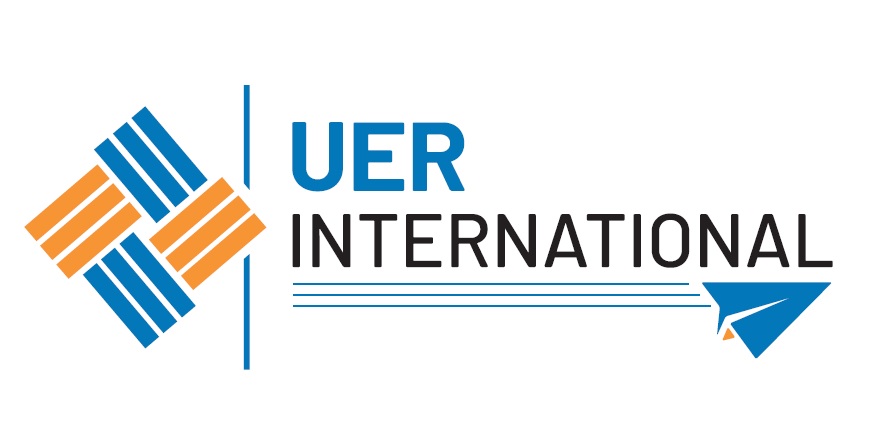 8. Click on the subjects contained in your Learning Agreement Before Mobility/Predictamen.Mind the ECTS (=CFU)
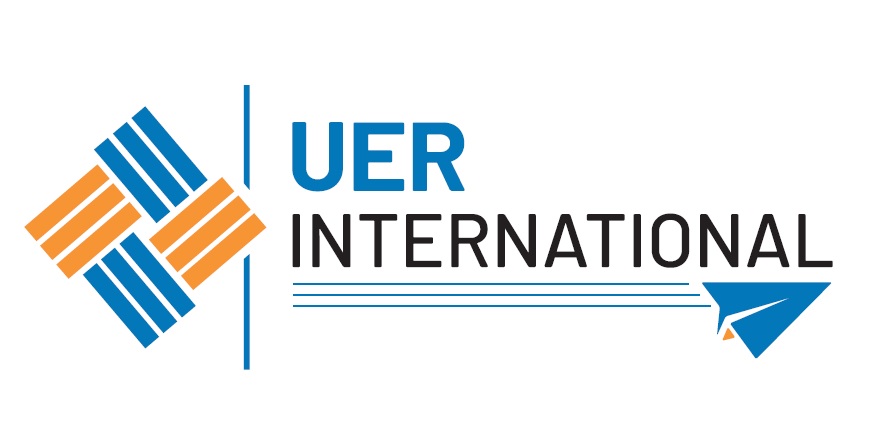 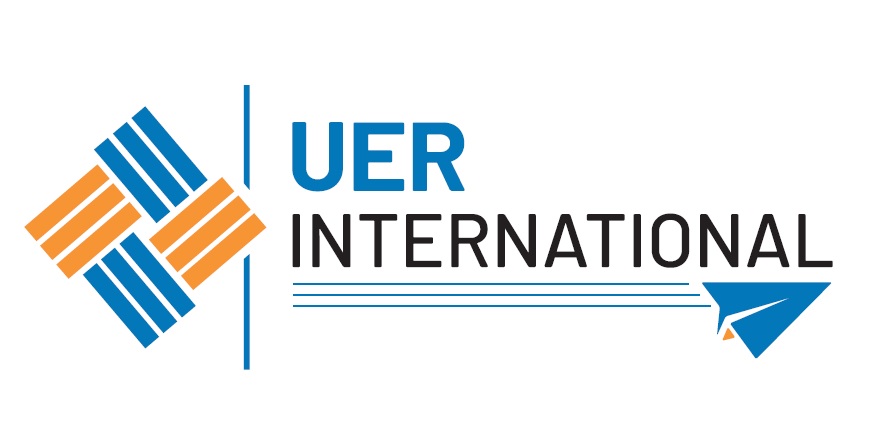 9. Regola succ.
10. Conferma piano > Conferma definitivamente
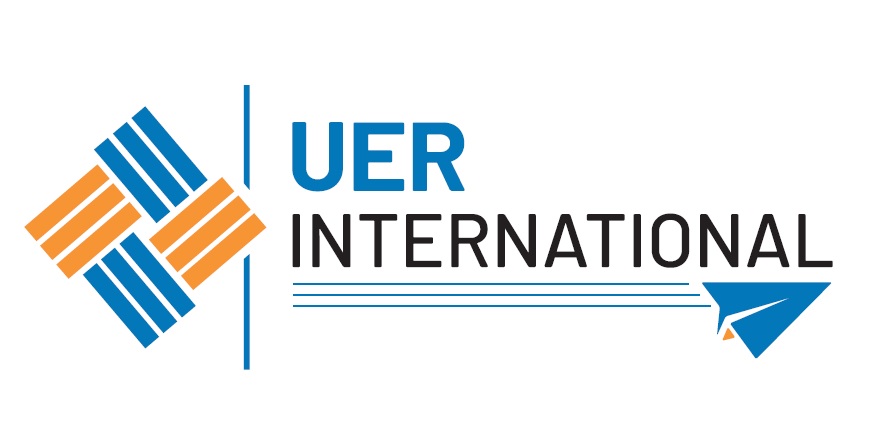 Changing the courses
If within March 1st you need to make changes, please: 
Login>Home>Piano carriera>Modifica Piano
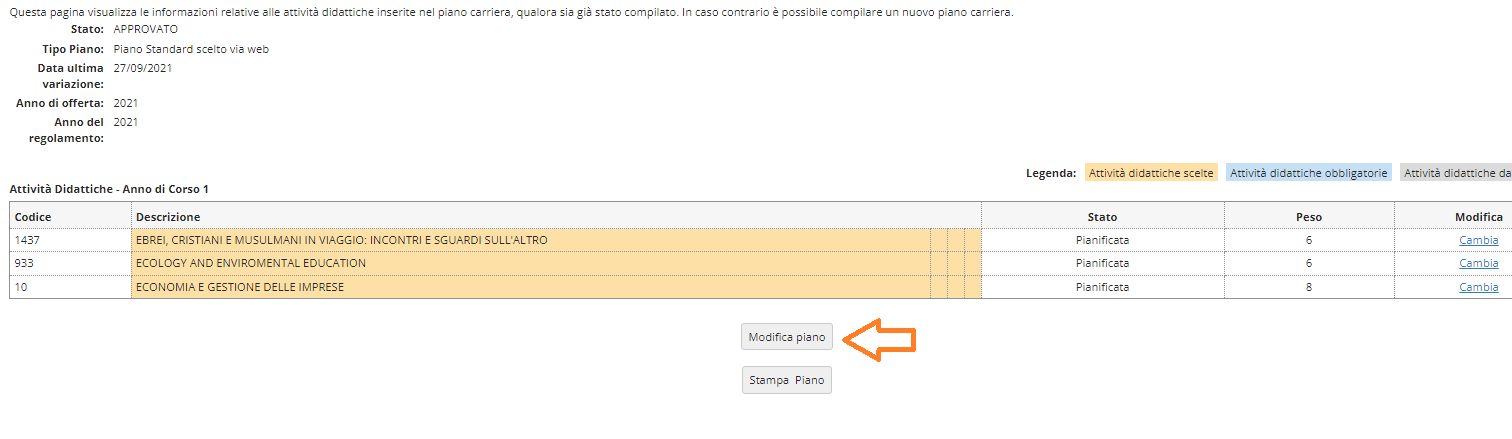 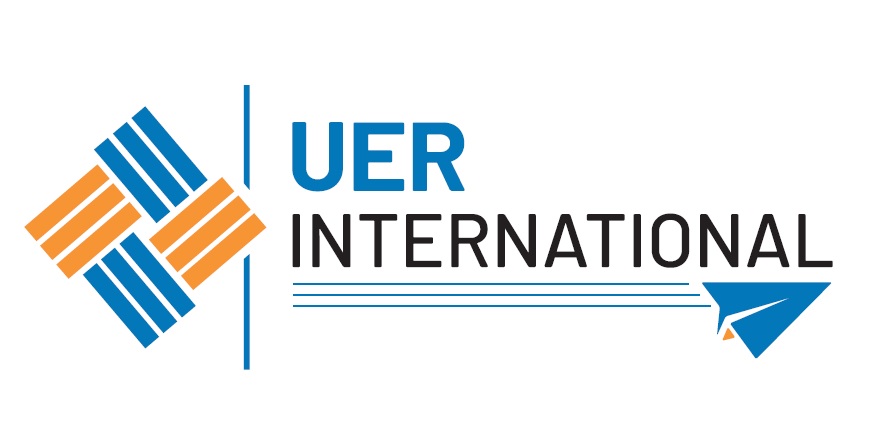 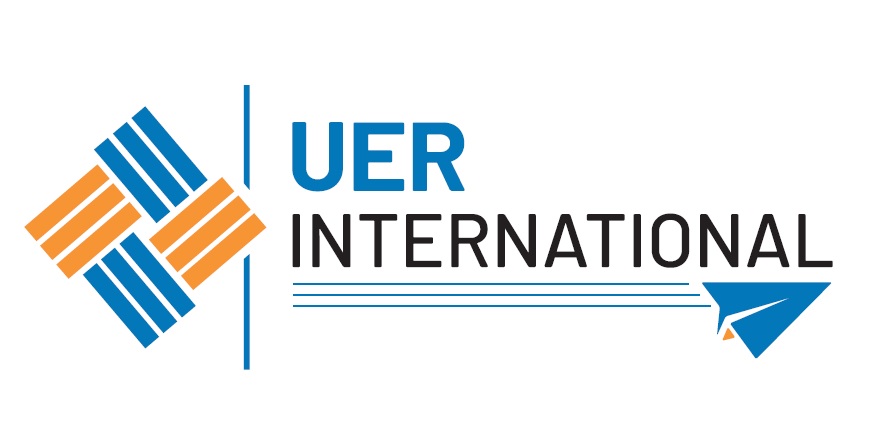 You will not be able to change the Piano Carriera after March 1st (Learning Agreement During/Dictamen Final deadline)

Do not make changes on your own that have not been approved by your coordinators through the Learning Agreement During Mobility/Dictamen Final

Subjects and ECTS in your Learning Agreement During Mobility/Dictamen final MUST be the same as the subjects and ECTS registered in Esse3
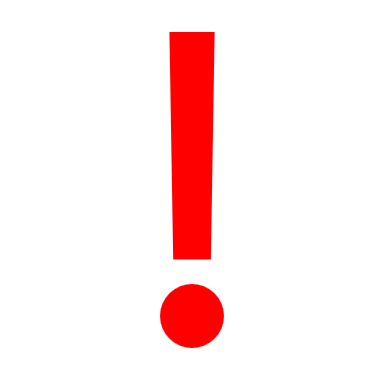